Legislative & Regulatory Update: Shifting Payments and the Movement Towards Home Health
Shara Siegel, MS 
Director of Government Affairs, Premier, Inc

Brad Kile Brad Kile, PhD
President, Dumbarton Group, LLC
1
Disclosure
Shara Siegel is the Director of Government Affairs for Premier Alternate Site Programs. Brad Kile is an independent consultant. They have no relevant financial relationships with ineligible companies to disclose. 
This continuing education activity is managed by Innovatix* and AffinityCE. Innovatix* is accredited by the Accreditation Council for Pharmacy Education as a provider of continuing pharmacy education.
Innovatix* and AffinityCE as well as planners and reviewers have no relevant financial relationships with ineligible companies to disclose. Neither Innovatix* nor Affinity CE support or endorse any product or service mentioned in this activity. Disclosure will be made when a product is discussed for an unapproved use.
The material presented for this session has been reviewed by the Innovatix* Institute CE Committee and AffinityCE and has been found to be free of any content influence or commercial bias.
Commercial Support was not received for this activity.
*Innovatix now operates under Premier Alternate Site Programs
Learning Objectives
Identify key health care legislative issues and how they are shaping the 2021-2022 Congressional legislative agenda.

Explain the key health reform priorities for the Administration under President Biden.

Describe the status of the Medicare Part B home infusion services benefit and the federal definition of long-term care pharmacy.

Outline the new Centers for Medicare & Medicaid payment rules for Skilled Nursing Facilities (SNFs) and Home Health Agencies (HHA’s).

List the federal government responses to the COVID-19 pandemic that support care delivery in the home setting.
Presentation Outline
Federal Landscape
Administration priorities
Legislative outlook
Non-acute legislative priorities
Home Health Market Dynamics
Impact of COVID
Policy and Market Responses
Forecasting Future Reimbursement 
Q & A
Healthcare Priorities in the Administration
Health Equity
COVID-19

Vaccinating the unvaccinated
Further protecting the vaccinated
Keeping schools safely open
Increasing testing and requiring masking
Protecting our economic recovery
Improving care for those with COVID-19
Coverage expansion
Center for Medicare & Medicaid Innovation Center Strategy- by 2030:
all Medicare beneficiaries would be out of fee-for-service and in a total cost of care alternative payment model; 
most Medicaid recipients would also be in a total cost of care arrangement, and
all models with multi-payer alignment.
New FDA Commissioner
Drug pricing
End of the Year Showdown
Signed into law on Nov 15

Ultimately, passed in the House in a 228-206 vote, with 13 Rs crossing party lines
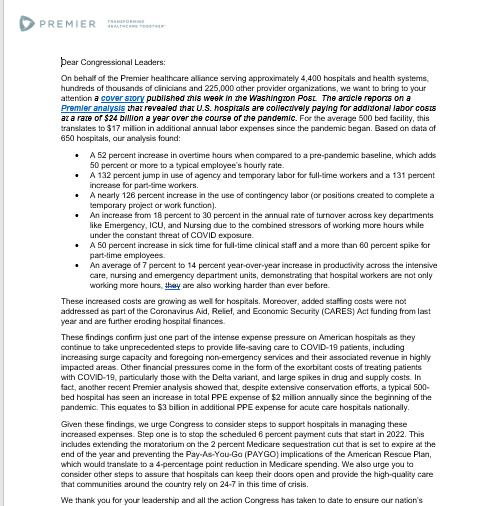 End of the Year Showdown
December will be chaotic in Washington with deadlines and big decisions
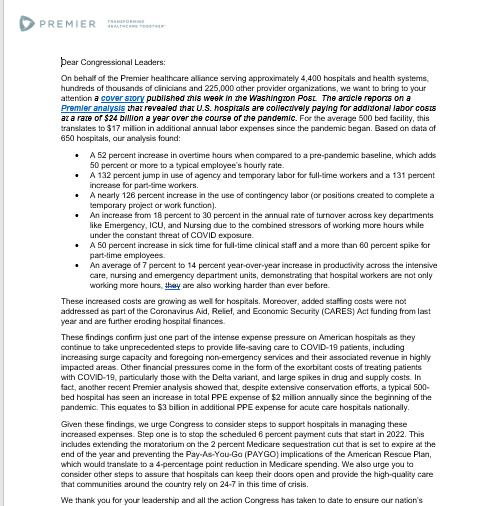 Non-Acute Updates
Long-Term Care Pharmacy
The Long-Term Care Pharmacy Definition Act of 2021 (S. 1574/ H.R.5632) introduced by Senators Tim Scott (R-SC, SFC) and Mark Warner (D-VA, SFC) along with original cosponsors Senators Bill Cassidy (R-LA), James Lankford (R-OK), Susan Collins (R-ME), Senators Jackie Rosen (D-NV), Tina Smith (D-MN), and Debbie Stabenow (D-MI) and Representatives Kurt Schrader (D-OR) and Markwayne Mullin (R-OK)
Provides a uniform LTCP definition to avoid conflicting proposals that jeopardize the LTCP business model and patient access
Premier cohosted a Congressional briefing with Senators Scott and Warner and pharmacy trade association on 7/29
Three new cosponsors since the briefing: Sens. Mark Kelly (D-AZ), Ben Cardin (D-MD),Tom Tillis (R-NC) and John Kennedy (R-LA)
CBO score and CMS technical assistance requested
Working to build cosponsorship and continue to position as noncontroversial and non-scoring


Adoption of EHRs & ECST in Post-Acute Care
A growing coalition is working on a legislative initiative to incentivize electronic health records (EHRs) and Electronic Clinical Surveillance Technology (ECST) adoption to prevent widespread infectious diseases (LeadingAge, American Health Care Association (AHCA) Premier healthcare alliance, National Association for Home Care & Hospice (NAHC), American Medical Directors Association (AMDA), National PACE Association, American Health Information Management Association (AHIMA), American Society of Consultant Pharmacists (ASCP), Healthcare Information and Management Systems Society (HIMSS))
Home Infusion
The Preserving Patient Access to Home Infusion Act (S. 2652 / H.R. 5067) has now been introduced in the Senate and the House (Senate: Mark Warner (D-VA) and Tim Scott (R-SC), both on the Senate Finance Committee; House: Terri Sewell (D-AL, W&M), Vern Buchanan (R-W&M), Debbie Dingell (D-MI, E&C) and Fred Upton (R-MI, E&C)
Addresses inadequate reimbursement for home infusion services that threatens patient access. This bill:
Clarifies that payment should be made every day a drug is administered, regardless of whether a skilled professional is physically present in the patient’s home; 
Adds “pharmacy services” to the items and services that should be reimbursed under the home infusion therapy benefit; and
Permits authorized physician assistants and nurse practitioners to establish a home infusion plan of care.

Reengaged committee staff and working to build cosponsorship 

CBO score and CMS technical assistance requested

Industry letter to leadership
9
Polling question #1
True or False

Senate Democrats need some Republican votes to pass their reconciliation bill, the Build Back Better Act
Consensus Framework Affecting Reimbursement
Shift Public Risk to Private Entities who can Manage to a Budget
Move from Fee For Service to Value
Let the Private Sector Innovate and Compete
Increase Consumer Access to Cost and Quality Insights 
Advance Effective Quality and Cost Measurement 
Increase Access to EHR and Claims Data Interoperable
Address Social Influencers of Health
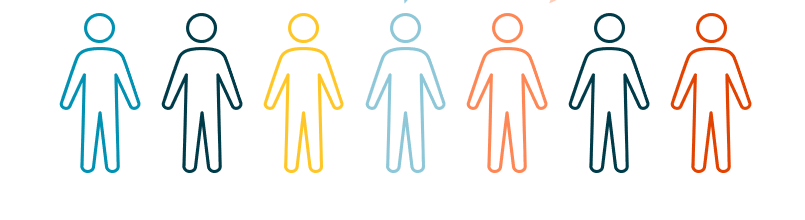 Dynamics of Home Health Reimbursement Models
Health System
Money Follows the Person: countering the “institutional bias” for LTC services
Patient Assessments: standardized across settings
Site-neutral Payments: same payment irrespective of care setting
Bundled Payments: single payment across care settings. Acute -> Post-acute -> Home

Home Health
Medicare Prospective Payment, overhaul implemented 1/1/20
Value-based Purchasing, 9-state pilot began 2018, Expanding to all states
Quality Reporting Program, 2% penalty for non-compliance
Patient Driven Grouping Model (PDGM)
January 1, 2022 is Year 3 of Patient Driven Grouping Model
PDGM implemented 1/1/20
Prior to 2020: Prospective Payment System
60-day episode payments with 153-category case-mix classification. Covers HH disciplines with non-routine supplies paid separately.
30-day episode payments with 432-unique case-mix groups. Rate includes non-routine supplies.
Medicare Prospective PaymentPatient Driven Grouping Model (PDGM)
The PDGM shifts from resource based, case-mix model the Home Health Resource Groups, (HHRG) to patient-condition based model.
Case-mix weights are generated for each payment group and updated annually through rulemaking
PDGM
Patient Driven Grouping Model (PDGM)
HH Value-based Purchasing
Background:
Started in 2016 as test in 9 states: AZ, FL, IA, MD, MA, NE, NC, TN, WA 
2016 was performance year 1, applied to 2018 payments with 3 percent adjustment (upward or downward). Moves to 9 percent adjustment for performance year 5
Total reduction of $378 million in payments over 5 years  due to VBP
Expansion Set for All States
2022 is first performance year for all states
Initial 9 states will see no adjustment in 2023
Beginning in 2024, adjustments for HHAs in all states will see adjustments ranging from -5% to +5%
COVID PHE Disruptions
Reimbursement Policy Responses
Telehealth Flexibility
Scope of Practice
Reimbursement Models
Pharmacists, CNAs, NPPS, expanded scope
Licenses transfer across state lines
Direct and indirect payments
Medicare PDGM, recalibration of rates
Medicare Advantage, realignment of care settings
Acceleration of Value-based Purchasing and Bundled Payments
Originating site, expanded to beneficiaries outside of rural areas 
Audio-only telehealth
Types of services provided (i.e. physician and occupational therapy and behavioral health)
[Speaker Notes: Current system assigns patients to a home health resource group (HHRG) payment categories based on clinical severity level, functional severity level, and service utilization

This information is obtained from Outcome and Assessment Information Set (OASIS) assessment instrument. 

Therapy service use is measured by the number of therapy visits provided during the 60-day episode based on nine visit level categories ranging from 0-5 to 20 or more visits.
 
The national, standardized 60-day episode payment rate includes
the six home health disciplines (skilled nursing, home health aide, physical therapy, speech language pathology, occupational therapy, and medical social services. 
 
Payment for non-routine supplies (NRS) is made separately and is not part of the national, standardized 60-day rate.
 
For episodes with four or fewer visits, HHAs are paid national per-visit rates based on the discipline(s) providing the services; this payment adjustment is referred to as a low-utilization payment adjustment (LUPA)]
Medicare Part D – “Medical at Home”
Currently Recognized Settings for Enhanced Pharmacy Services:
Patient residence code “3” (nursing facility) or “9” (intermediate care facility/developmentally disabled)
Part D Plans and PBMs currently work with network pharmacies to provide medical at home pharmacy services, but they do not provide enhanced compensation to pharmacies
Stakeholders consider formal request to CMS to  recognizing patient residence code “01” (home) with level of service “7” (medical at home) at the same level


NCPDP Level of Service Codes
“0” – Not specified   “1” – Patient Consultation  “2” – Home Delivery
“3” – Emergency      “4” – 24 Hour Service
“5” – Patient Consultation regarding generic product selection
“6” – In-Home Service
“7” – Medical at home with special pharmacy services identical to Long Term Care
What We Know
1
2
3
Skilled Nursing Facilities
SNF Final Rule
CMS Final Rule
CMS estimates payments to SNFs of 1.2% ($410 million)
PDPM – requires budget neutrality
CMS acknowledges disruption of COVID PHE
Quality Reporting Program 
The SNF Healthcare Associated Infection Requiring Hospitalization   
The COVID-19 Vaccination Coverage among Healthcare Personnel measure.
Staffing, staffing, staffing
SNF – Value-Based Purchasing
CMS required to withhold 2% and redistribute 50-70% of withhold as incentive payments
Single measure - 30-day all-cause readmission
Final Rule:
SNF 30-day all-cause readmission measure
Reduce payments by 2% and award 60% of withhold
Results in 1.2% payback
For 2024, CMS considers additional VBP measures
Forecasting
Medicaid Home and Community Waivers
Telehealth Expansion
Prospective Payment Stability
Wage increases for front-line care givers
Site-neutral Payments
Less Likely									More Likely
Bundled Payment, reset and expansion
Telehealth, temporary to permanent
$ Follows the Person Expansion
Medicare Advantage Reforms
Value-Based Purchasing to 50 States
Polling Question
Polling Question #2
Which of the following were included in the Home Health Rule for 2022?
CMS  makes no changes to its definition of “infusion drug administration calendar day”. 

CMS will expand value-based purchasing from 9 states to all 50 states.

CMS increases Medicare payments to home health agencies by an expected 1.7%. 

All of the above.

None of the above.
Polling Question
Polling Question #3
The Home Health Patient Driven Grouping Model (PDGM) includes which of the following?
Payment based on a 45-day episode of care.

Payment based on a 30-day episode of care.

A single payment for care costs and a separate payment for “non-routine” costs.

None of the above
Summary
Bipartisanship ended with passage of “bricks and mortar” infrastructure package
12/3 is the next legislative deadline: Government funding and Debt Ceiling 
Final Democrat-only package will be closer to $1.5 T
Prepare for an end of year showdown
Containing the pandemic, advancing health equity, expanding coverage, driving care innovations, and addressing drug pricing have been Administration priorities
Home infusion and long-term care pharmacy legislation bills are moving through the legislative process but the way the end of the year pans out legislatively is fluid, and the political dynamics are challenging
The 2022 Centers for Medicare & Medicaid payment rules for Skilled Nursing Facilities (SNFs) and Home Health Agencies (HHA’s) are estimated to increase payments by about 1% when compared to 2021
Federal government responses to the COVID-19 pandemic that support care delivery in the home setting include expanding the scope of practice for many health professionals.
Speakers Contact Information
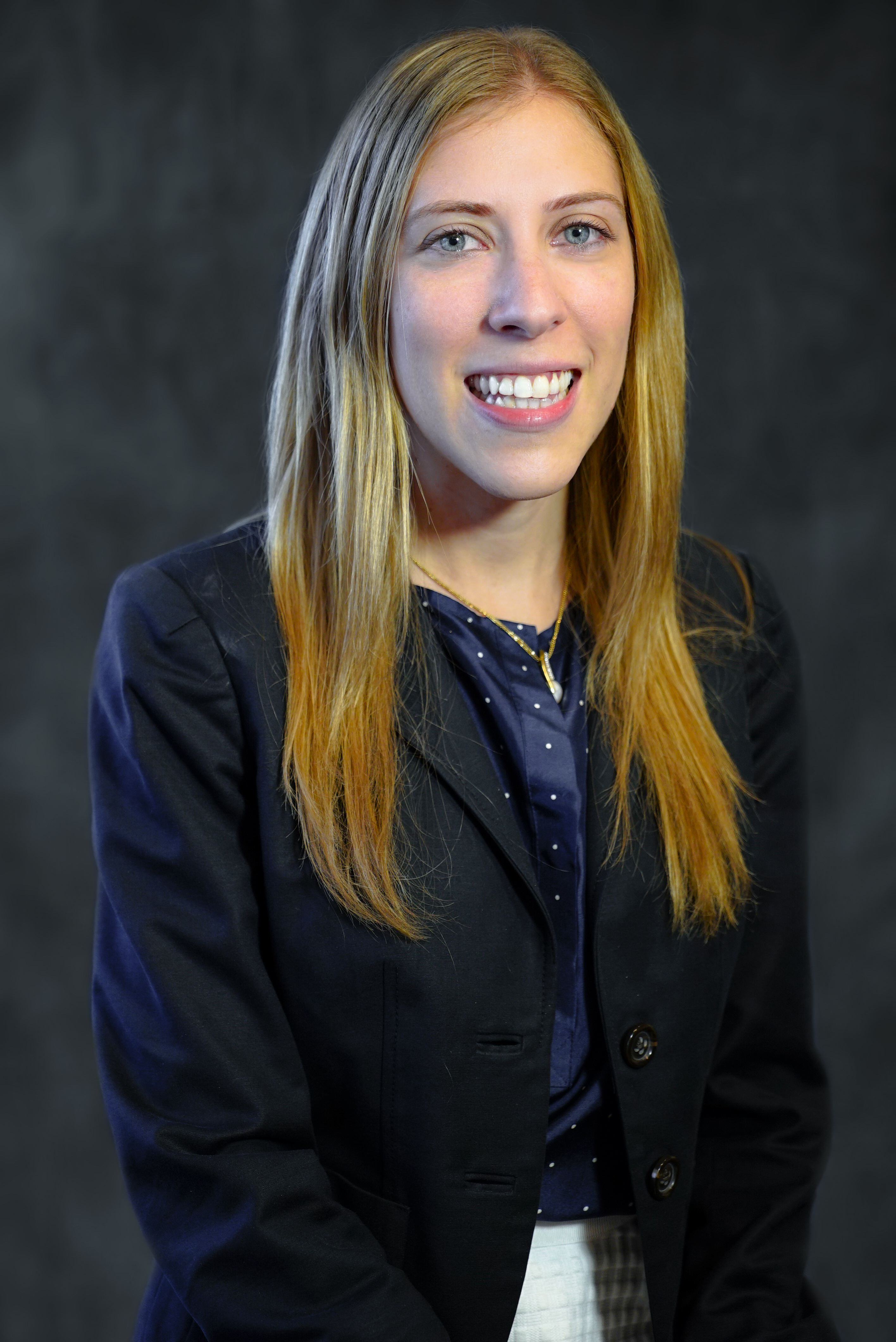 Shara Siegel, MS
Director of Government Affairs
Premier Inc./Innovatix
646-484-0905
shara_siegel@premierinc.com
Brad Kile, PhD
President
Dumbarton Group, LLC
850- 212-8127
bkile@dumbartonassociates.com
[Speaker Notes: *PLEASE REPLACE INFORMATION IN RED BRACKETS WITH THE CORRECT INFORMATION. ONCE YOU DO THAT, CHANGE THE COLOR TO MATCH THE REST OF THE COPY (BLACK).]
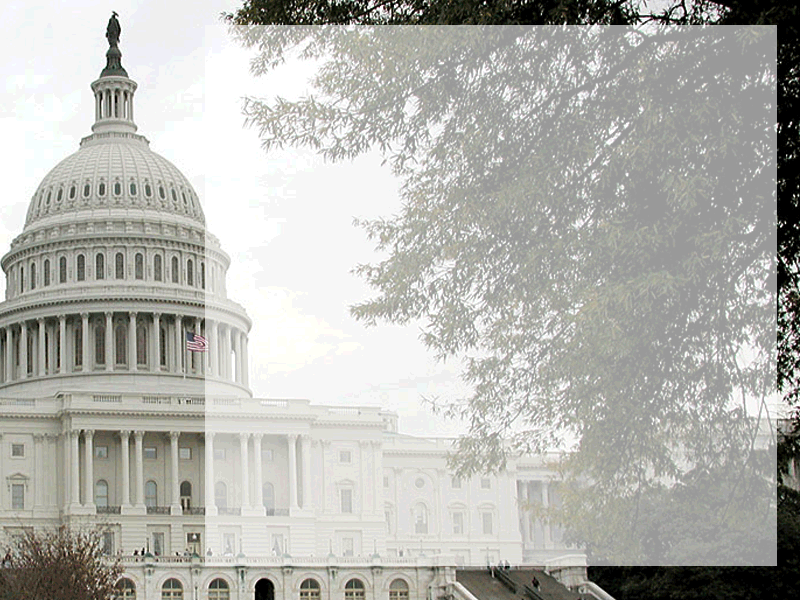 Thank You


Shara Siegel, MS
Director of Government Affairs, Premier, Inc.
(646)484-0905
Shara_siegel@premierinc.com

Brad Kile, PhD
President, Dumbarton Group
(850)212-8127
bkile@dumbartonassociates.com